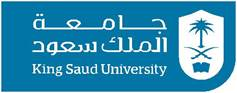 GE105
Introduction to Engineering Design College of Engineering
King Saud University
Lecture 5.
Need Analysis and
Problem Definition
Summer 2017
Before We Start
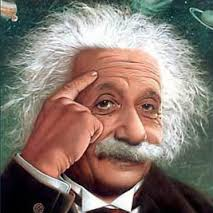 “If I had only one hour to save the world, I’d spend 55 min defining the problem and 5 minutes finding a solution”*
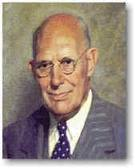 “A problem properly stated
is half-solved”
Charles Kettering  (American inventor and the holder of over 300 engineering patents)
[Speaker Notes: * Understanding the true nature of the problem is foundational to future planning. 

Take a moment and read this quote by a well-known ‘problem solver’. 

Anyone know who said this? (Einstein)

Einstein understood that having a CLEAR understanding of a problem will point us in the right direction to solutions. 
As your campus moves through the Tx Continuous Improvement Process….
1) A clearly defined problem serves as the point of origin to find a campus’s needs. 
2) It is the needs that influences or determines what strategies or solutions we put into place.]
The Big Picture
Customer
Design Engineer
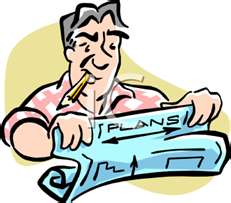 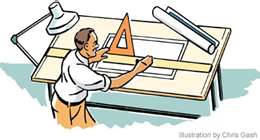 Communication
Communication
Communication
Communication
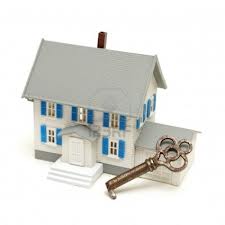 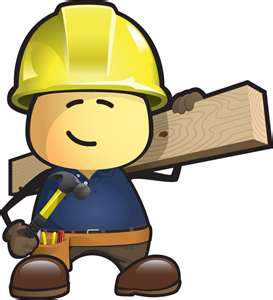 Product
Manufacturer
3
Importance of Communication
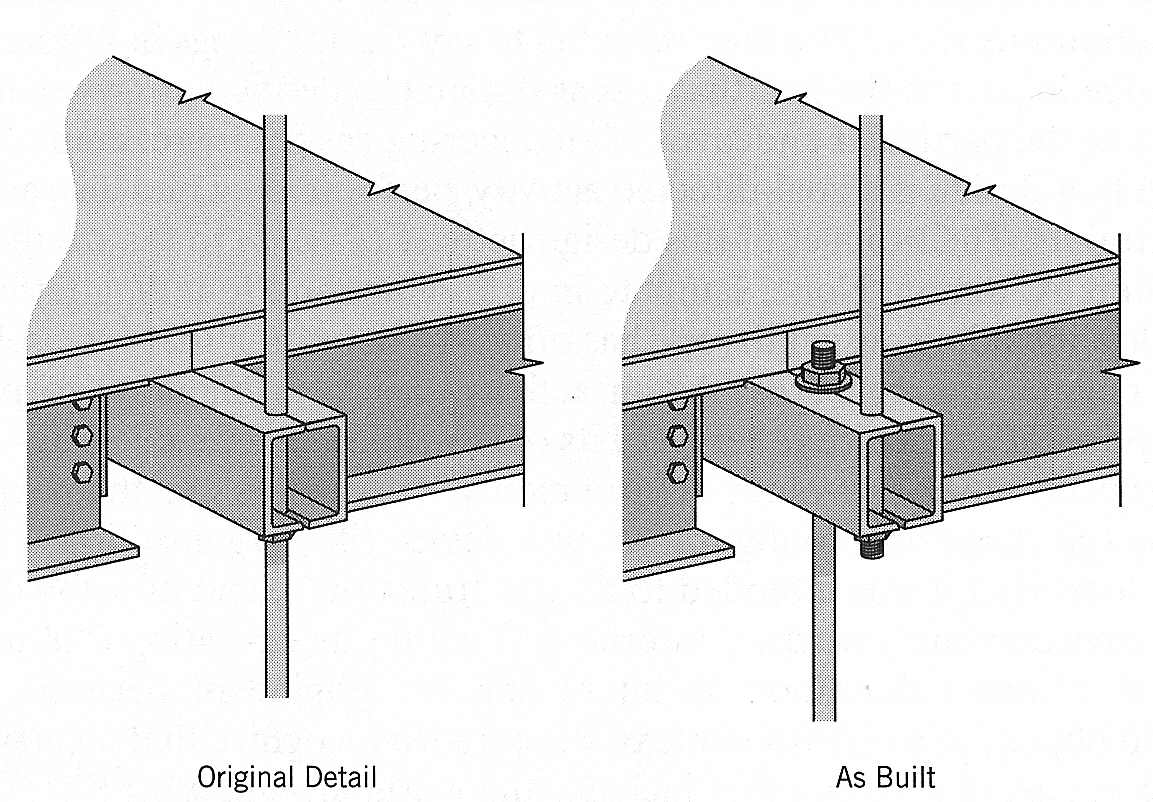 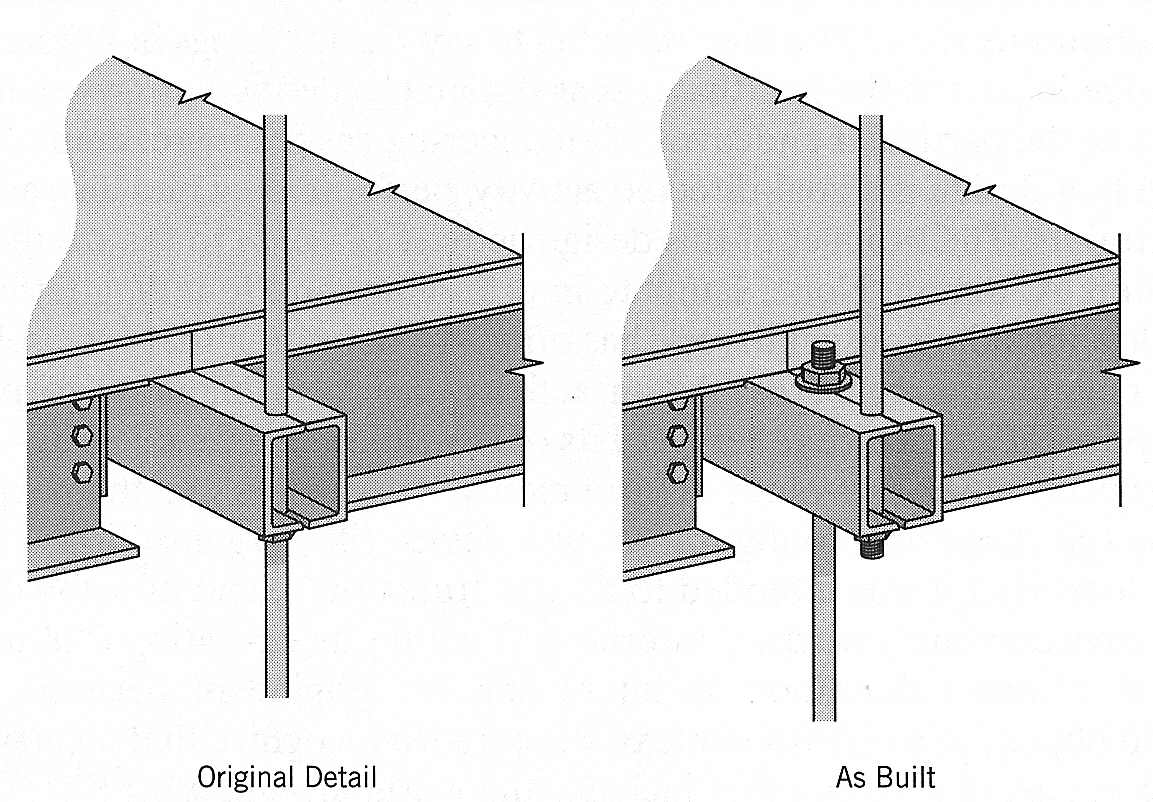 Design
Construction
Poor communication between the designer and the construction team lead to the collapse of the second floor
114 people died !!!*
4
[Speaker Notes: * Read about it here: Hyatt Regency Walkways Collapse: http://www.engineering.com/Library/ArticlesPage/tabid/85/ArticleID/175/Hyatt-Regency-Walkway-Collapse.aspx]
Design Process
This lecture
5
6
[Speaker Notes: i.e. client statement is used to produce the –engineer’s–  problem  definition, which involves the 3 steps mentioned above
Client statement, along with problem definition, then followed by problem formulation (discussed in a future lesson) constitute the –design engineer’s- needs analysis]
Client’s Need Statement
First understand what the problem is (what does the customer want?)
Often, the customer does not know exactly what s/he wants nor what is achievable 
Client Statements usually have limitations such as:
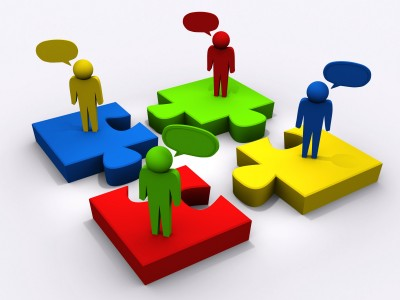 Bias (e.g., reconsider admission strategy; whereas the problem could be managing classrooms)
Implied solutions (e.g., replace the door; whereas another solution can be better*)
Make sure that the correct problem is being addressed
7
[Speaker Notes: * e.g. fix the door]
Example
Client Statement:
The residents of one of my tall buildings are complaining that the elevators are slow
Interpretation 1:
you have to install another elevator at a great expense
Interpretation 2:
Put entertainment on the main floors and provide some coffee*
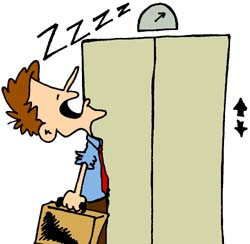 8
[Speaker Notes: Note, how the second solution could be much cheaper, and may even bring in more customers to your business; i.e. you solved the problem by changing your management strategy]
Problem Statement*
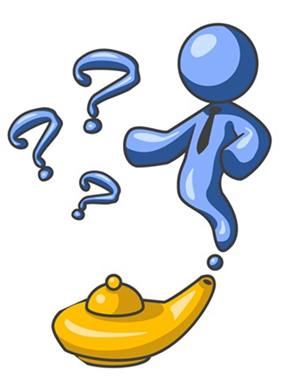 The statement is a very short paragraph providing answers to (What? Why? How?)
Written in the language of the customer
Normally straightforward, non-technical and non-quantifiable
[Speaker Notes: * note, problem statement and problem definition here mean –almost- the same thing, yet definition usually implies more details (statement is usually just 1 sentence).]
The Wright Brothers Example
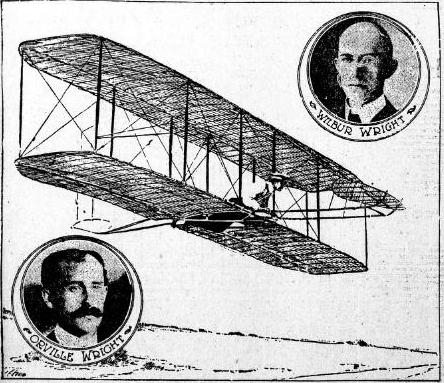 The problem addressed by the Wright brothers at the turn of the 20th century was:Need a manned machine capable of achieving powered flight1
This means that2: 
They wanted to design a flying machine
It must carry a person (which rules out model aircraft) 
An onboard power source must be used to take off (which eliminates hot air balloons)
[Speaker Notes: 1. This is the client statement (i.e. the problem written in the customer’s, simple terms)
2. This is the –actual- problem statement (i.e. the same problem written in the design engineer’s words/format); thus, this is the first step in the need analysis]
How to Assess Needs
Question the customer
Explore resources (gathering information)
Technical literature (books,   journals, www)
Similar designs (competitors, patent  search)
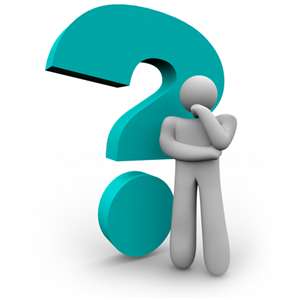 Search legal and regulatory restrictions
Allocation of frequency bands
Restriction on tower heights
Environmental impacts 
Safety
Brainstorm
Investigate Manufacturability issues
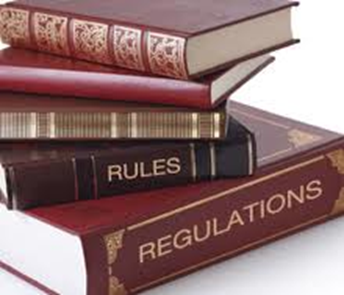 11
Types of Specifications1
Design Specs : provide basis for evaluating the design
	(e.g., safe, light, inexpensive, simple)
Functional Specs: describe what the product must do 	(e.g., drilling, grinding, polishing)
Performance Specs: to judge how good is the design 	(e.g., speed, energy, accuracy)
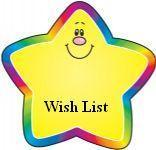 Use (but don’t confuse) “Demanded” design elements and “Wished for2” design elements 
Be as specific as possible by using numbers where possible (e.g., not “heavy” but “2.5 kg”)
12
[Speaker Notes: This is a continuation to the last slide (this is still part of the need analysis); also note that we will see later how design specs are related to design criteria
This is part of the objectives (D: primary, W: secondary)]
Common Categories for Specifications*
13
[Speaker Notes: * These are discussed in the next studio session (as requirements) in more detail]
Need Analysis Example Questions*:
Why?
How?
What?
Who?
Where?
When?
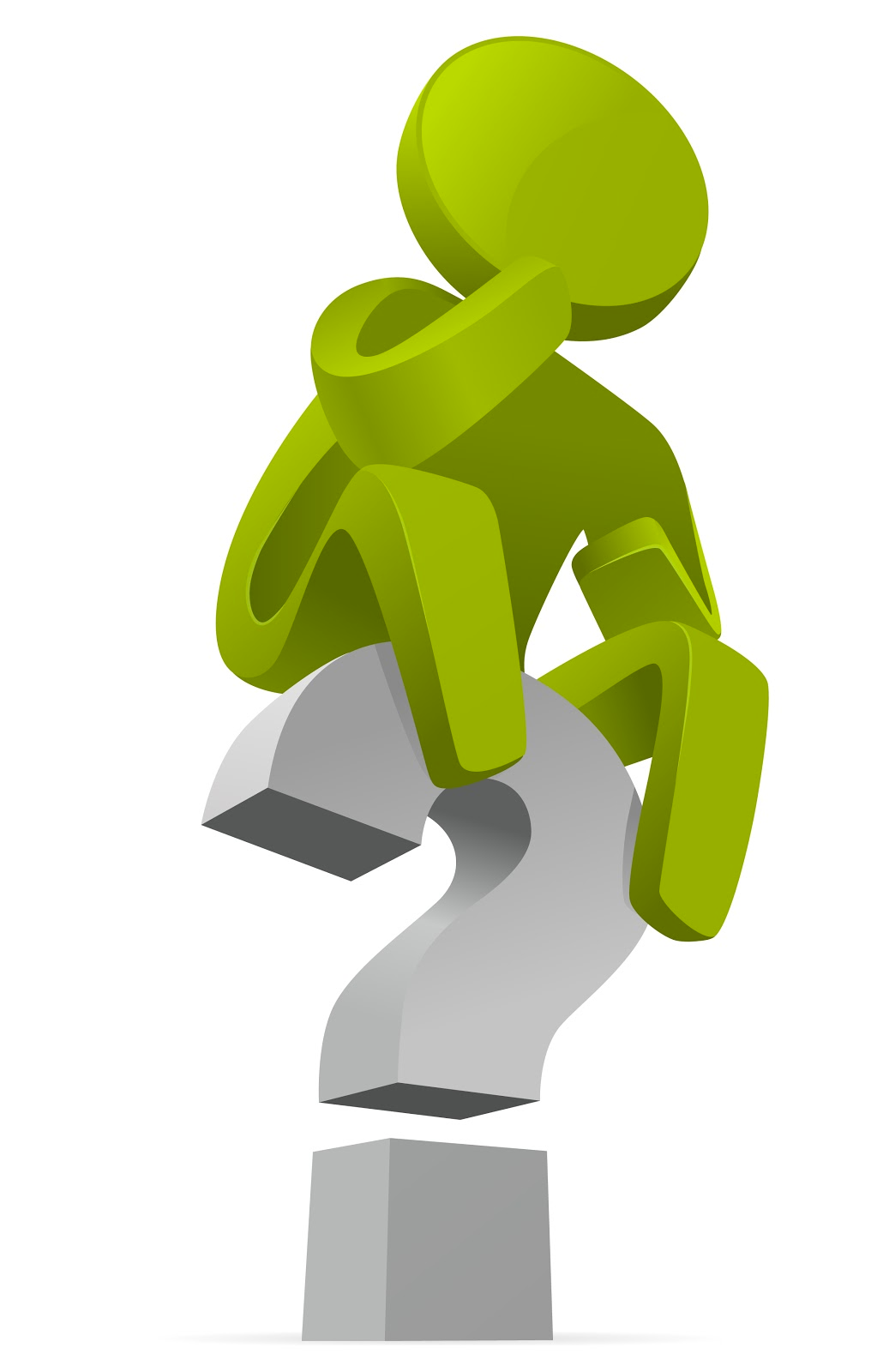 When and why do you use the product?
 What do you like about existing products?
 What don’t you like about other products?
 What are the required functions?
 Who is the product user?
 Where is the product going to be used (environment)?
 What are the unacceptable options/behaviors of the product? 
 What should the product satisfy?
 What specifications do we have/know?
 Are there any legal issues?
 What are the human factors to be considered?
 What is the expected life duration of the product?
14
[Speaker Notes: * This is a very important/standard/typical list of questions that you can use with almost any design for needs analysis (as part of prob. Definition/statement part)
Also note how each set of questions addresses a different part of the need analysis: e.g. Q7: prob. Statement, Q4: functional specs, Q8: objectives, etc.]
Design Objectives
Objectives are the requirements that the design is to satisfy (Specific, Measurable, Achievable, Realistic, Time bound)
Construct an Objective Tree by:
Listing objectives according to the assessed needs
Grouping the relevant objectives
Forming a hierarchical tree structure
The Design Objectives can be divided into:
Primary (need/must)
Secondary (wish/want)
The Primary Objective is what the customer/client really needs
Without the primary objective the design is a failure
The Secondary (less important): objectives are not necessarily specified; but can have an added value to the product (e.g., safety, simplicity, beauty)
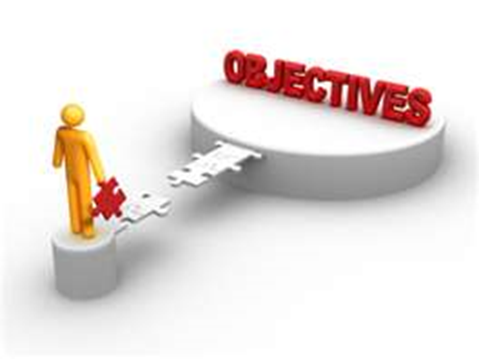 16
Constraints
Constraints are boundaries that limit the engineer’s flexibility; they form the design envelope (feasible design space)
They help to identify acceptable designs 
Should be measurable
Should be answered with: True/False; Yes/No
Example:  Cost <1000 SAR?
		   Weight <500 N?
                         Flexible system (yes/no)?
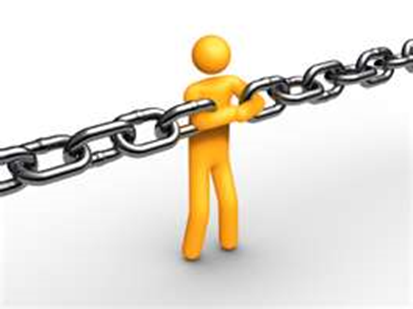 17
Sources of Constraints
Cost: cost of design, production, maintenance, support
Time: delivery dates, processing, time to market
Legal, ethical: patents, intellectual property, product reliability, safety requirements  
Physical: size, weight, power, durability
Natural factors: topography, climate, resources 
Company practices: common parts, manufacturing processes
Human Factors/Ergonomics
Sustainability
Environment: bio-degradable materials, recycled materials, green energy
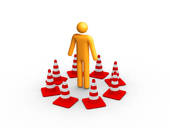 18
Design Criteria
Criteria are indicators defining the success of achieving the objectives 
Criteria define the product physical and functional characteristics
They represent descriptive adjectives that can be qualified on a given scale: examples: beautiful, low cost, low noise, smart, low weight 
Might be used for judging between different designs
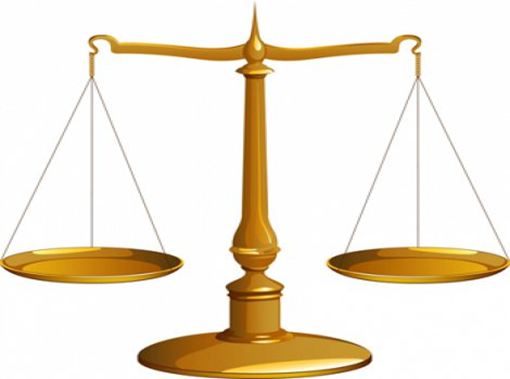 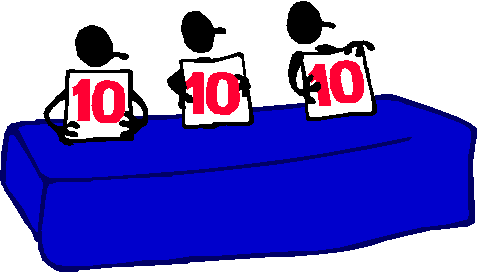 19
Examples of Criteria
To be qualified say on a scale 1 to 101 (worst) and 10 (best) *
High safety
Environment friendliness
Public Acceptance
Performance
Ease of operation
Durability
Cost
Ease of Maintenance
Ease of Manufacturing
Aesthetic design (Appearance)
Geometry
Physical Features
Reliability
Use Environment
20
[Speaker Notes: e.g. how cheap (1-10)? 6; how attractive is the appearance (1-10)? 9, etc.]
Example: Specs for Designing an "Auto-Golfer"
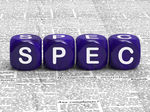 D = demand (i.e. primary obj.) 
W = wish (i.e. secondary obj.)
21
[Speaker Notes: Example of Needs Analysis
Can you turn this into a problem definition and problem formulation?
Can you name the objectives (primary, secondary), constraints, and criteria, and specs (design, functional, performance) in this problem definition?]
Problem Definition
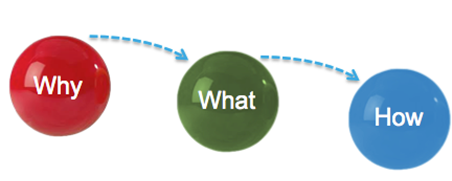 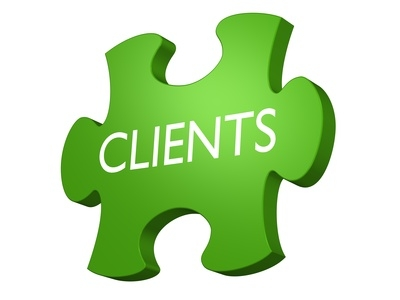 22
[Speaker Notes: * Summary of what constitutes and sequence of: need analysis, problem definition, problem formulation]
To summarize
23
[Speaker Notes: Very important explanation of how to transform a need analysis into problem definition]